Пирожочки !Пирожки….
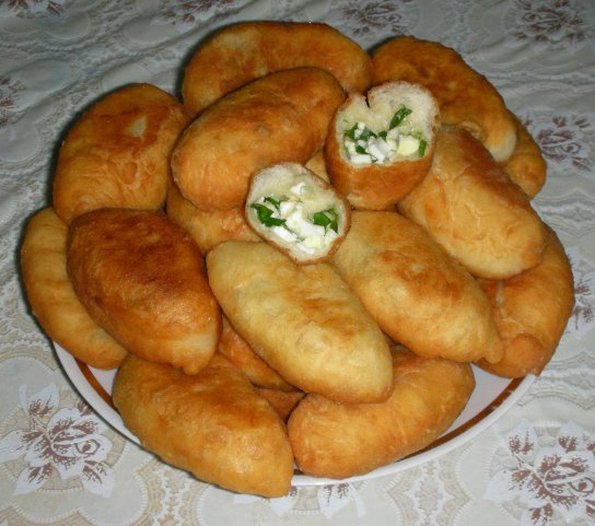 Автор :Кудряшова Анна
Ученица 3 «А» класса
МБОК СОШ№170
Учитель Донкеева Е.Ю.
Пирожочки!  Пирожки… Цель проекта:
Узнать как можно больше о  пирожках.
Задачи проекта:
Виды теста
Дрожжевое На молоке,
Бисквитное без воды.
Начинки:
Пирожки.
«В пирог все завернешь» Каждому празднеству соответствовал свой особый вид пирогов, что и послужило причиной разнообразия русских пирогов как по внешнему виду, так и по тесту, начинкам и вкусу.
Самые популярные пирожки
С рыбой С мясом С луком и яйцами С капустой С картошкой С яблоками С повидлом
Я делаю пирожки сама.
Поджарка
тесто
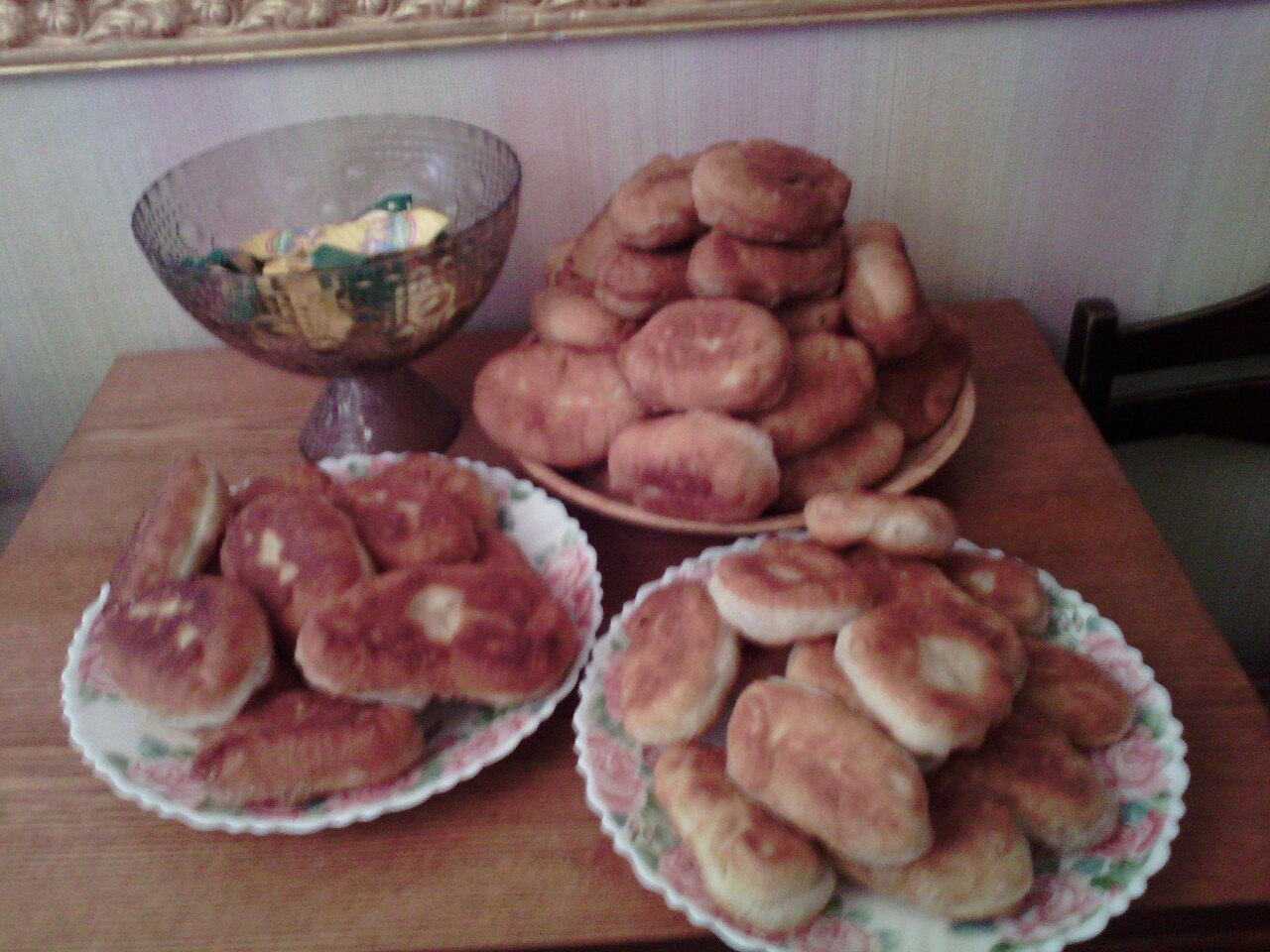 Пирожки готовы!!!!!!
Спасибо за внимание!!!!